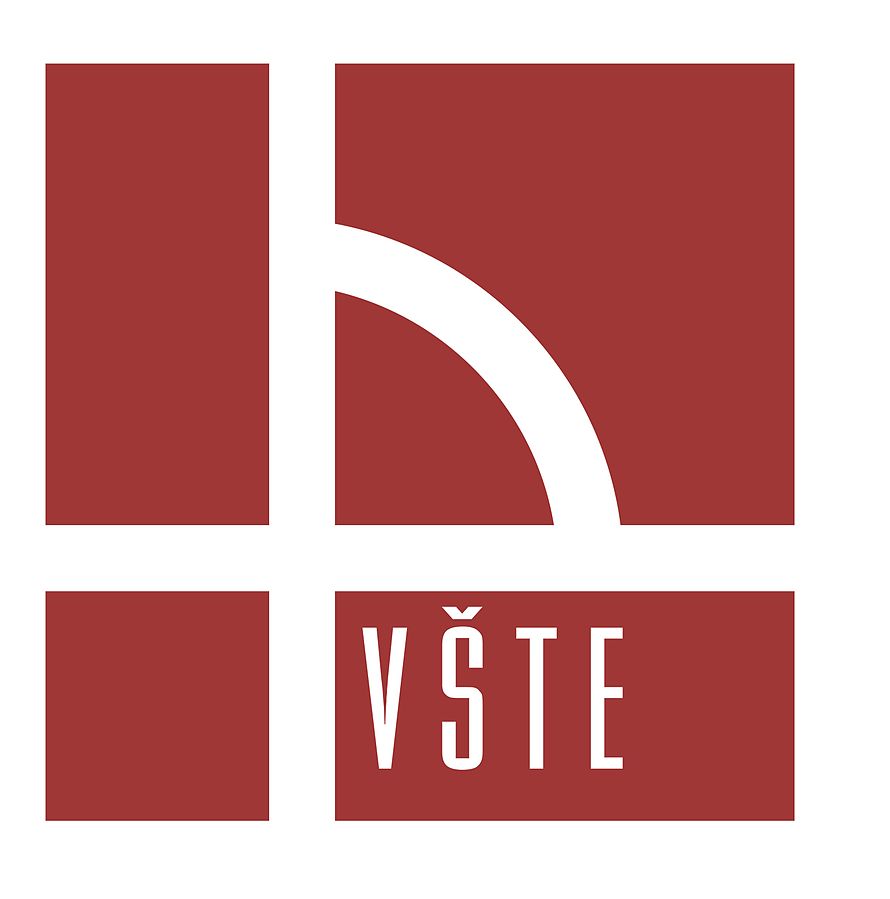 Analýza poškození odběrového potrubí z uhlíkové feriticko-perlitické oceli vnitřního okruhu chlazení motoru dieselgenerátorové stanice
Autor bakalářské práce: Pavel Prokop
Vedoucí bakalářské práce: Ing. Marcel Beňo, Ph.D. 
Oponent bakalářské práce: Ing. David Schwarz
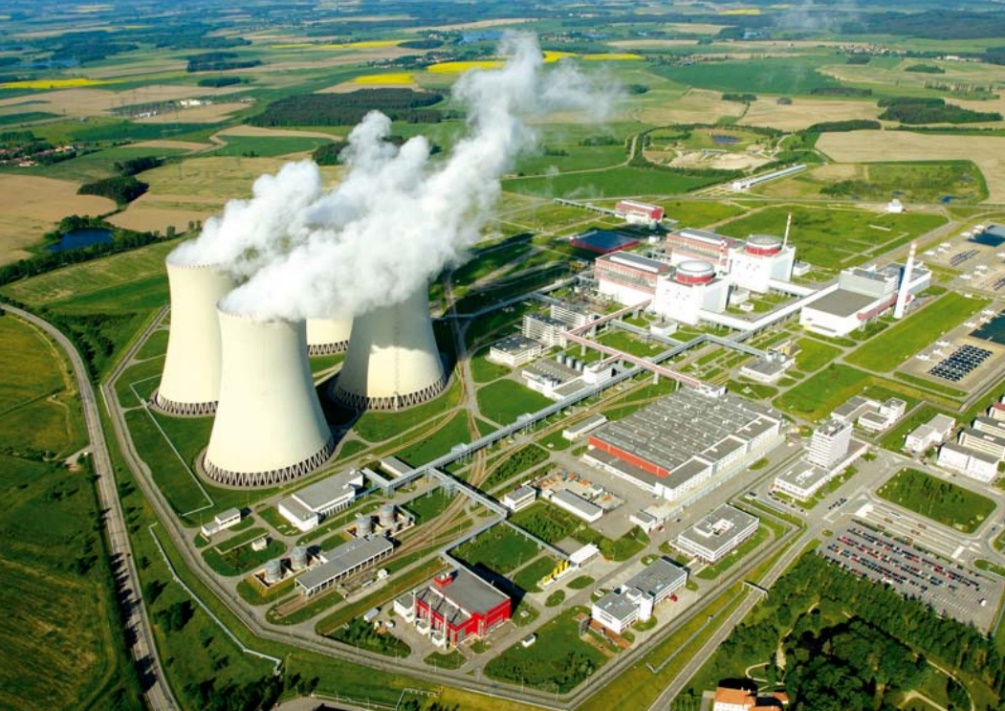 Cíl práce
Analýza poškození svarového spoje odběrového potrubí z uhlíkové feriticko-perlitické oceli vnitřního okruhu chlazení motoru dieselgenerátorové stanice.

Zaměření na základní poznatky týkající se metalurgické svařitelnosti a jejího vlivu na degradační mechanismy ve výrobě a provozu.
Výzkumné otázky
Aplikační část
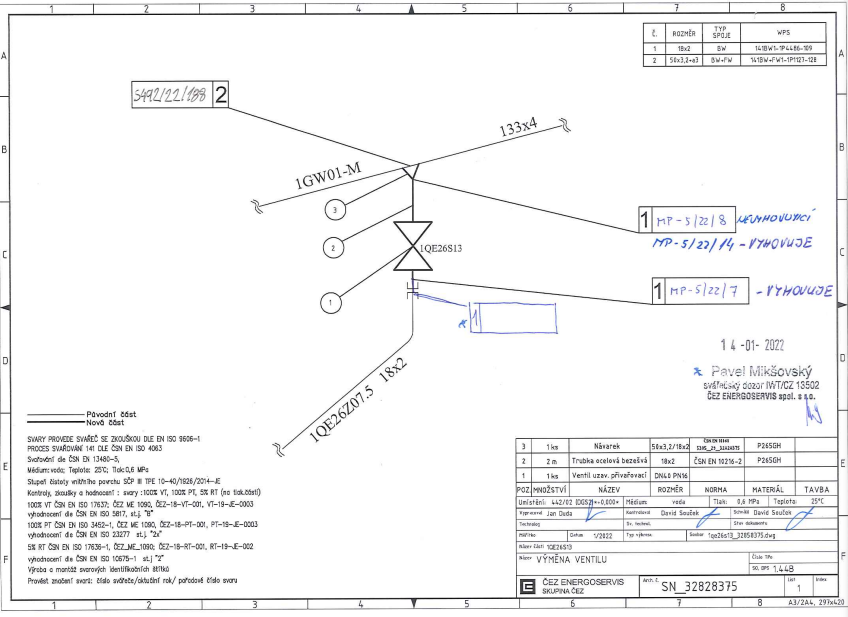 Trasa 1QE26Z07.5 
Uzavírací armatura DN15 PN40 - 1QE26S13
Redukce DN50/15 
NDT a DT zkoušky
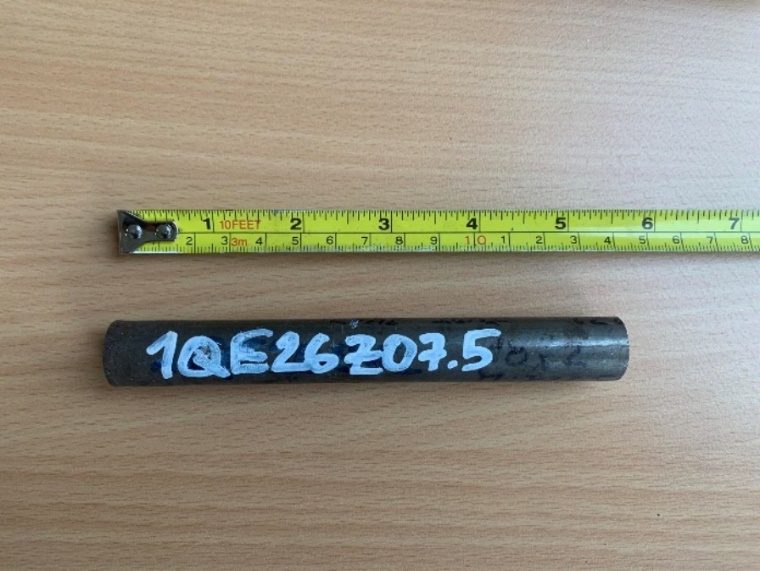 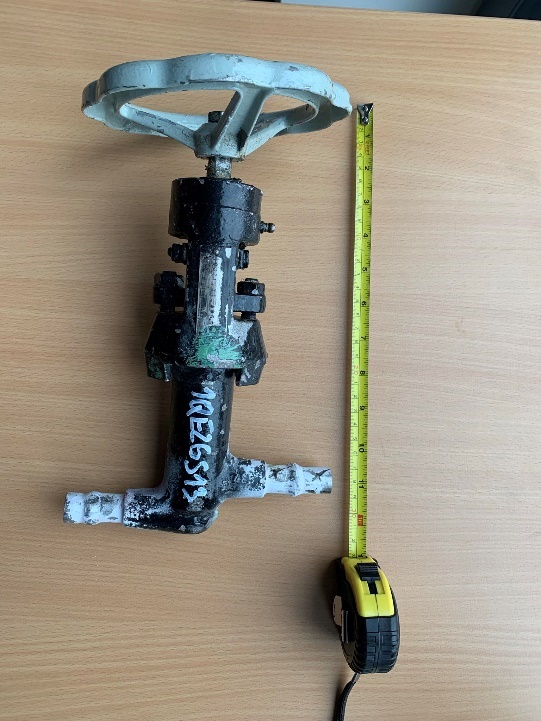 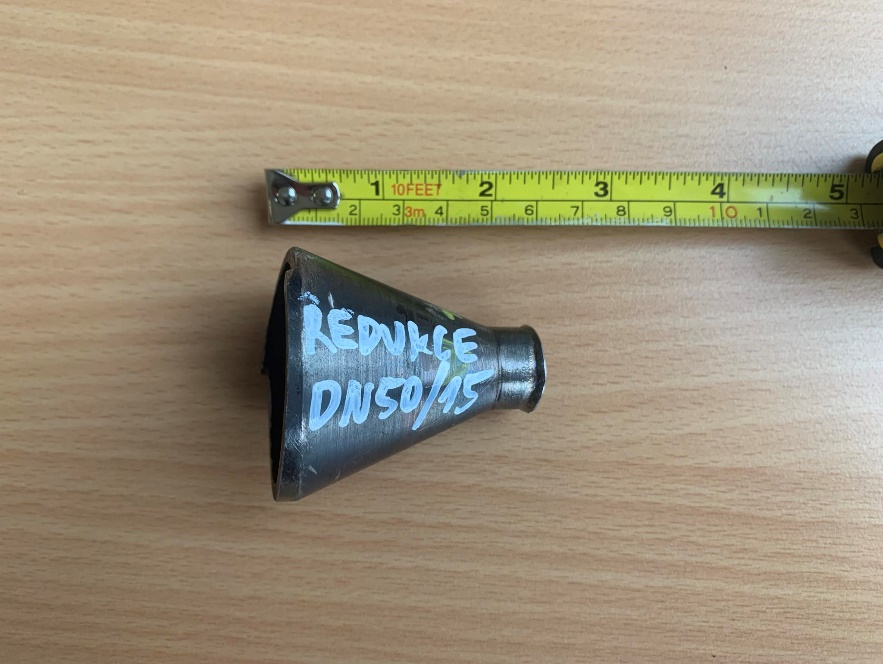 Vizuální zkouška
Nebyli zjištěny žádné zjevné vady nebo nedostatky, které by mohli vést k netěsnostem
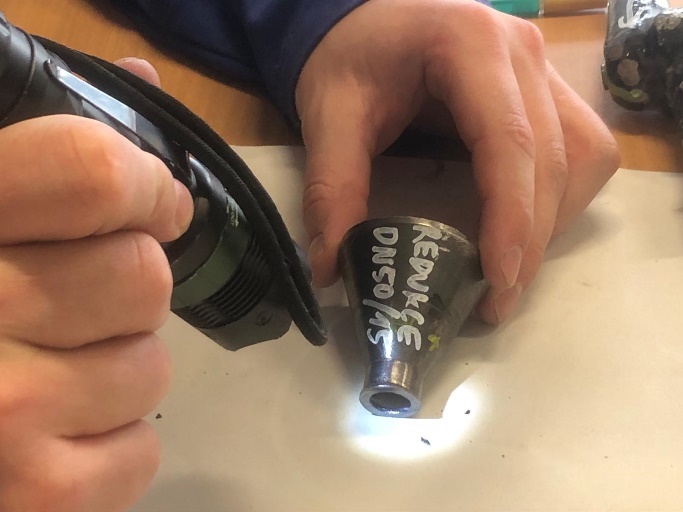 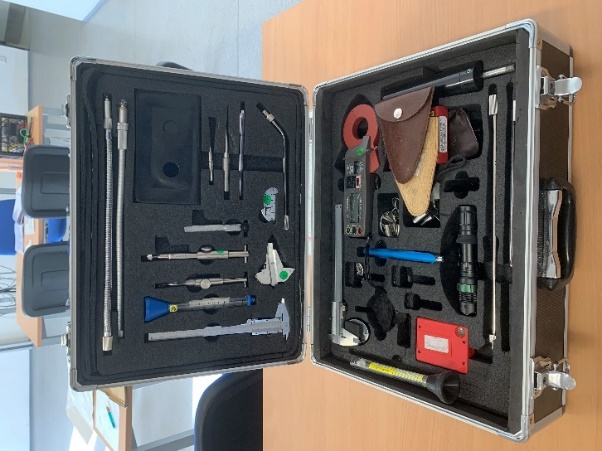 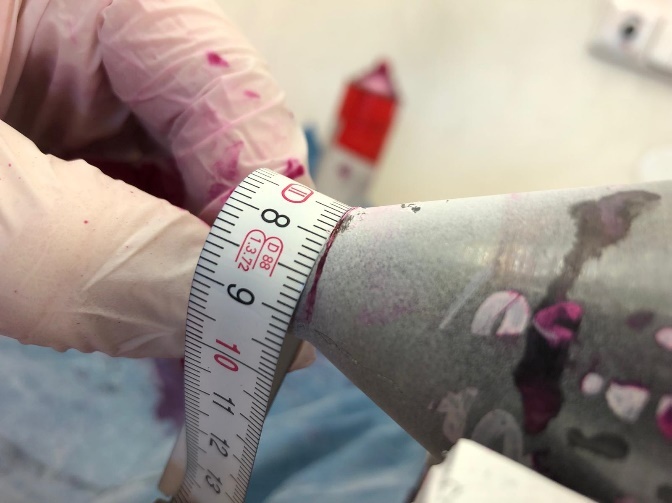 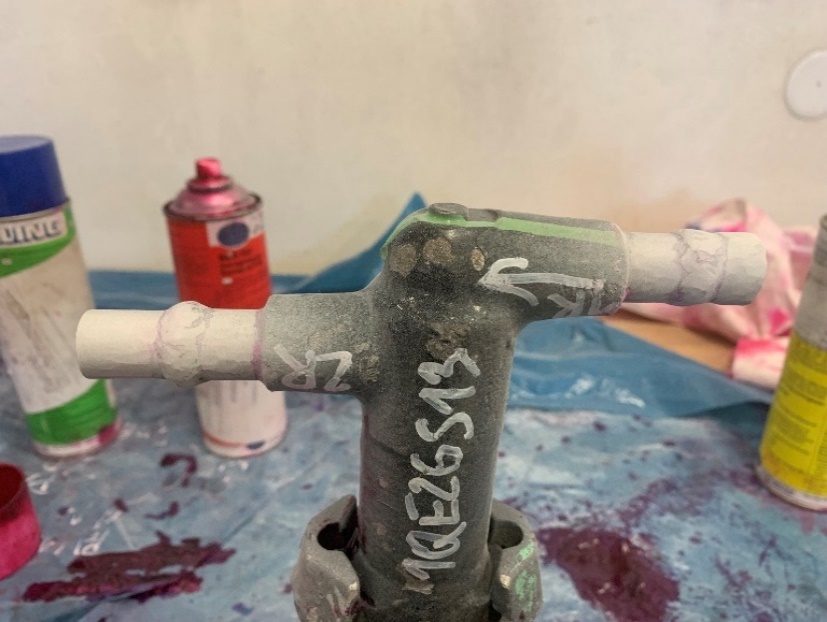 Rozměry trhliny jsou 30 mm
Kapilární zkouška
Radiografická zkouška
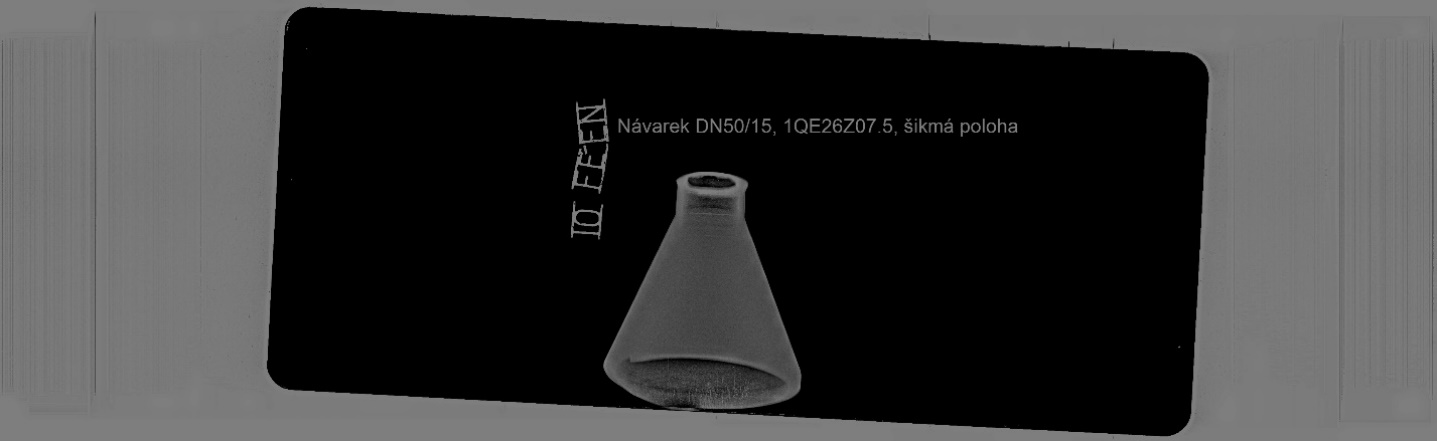 Obvodová trhlina v oblasti přechodu redukce
Stopy po soustružení
Fraktografie
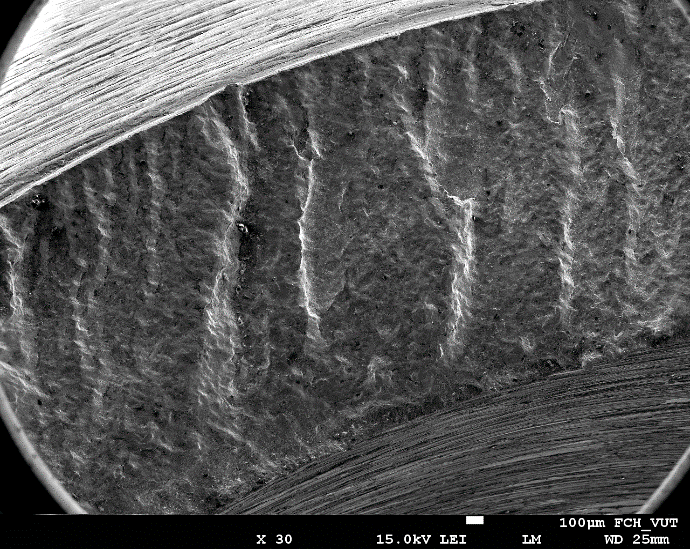 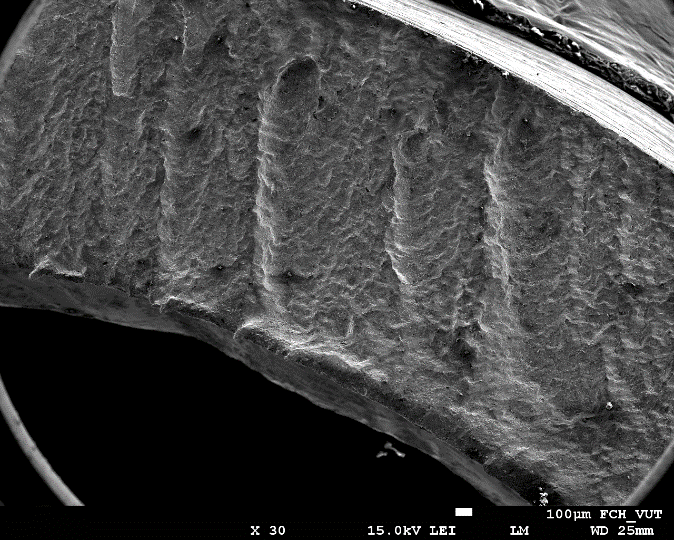 Tvárný transkrystalický únavový lom, vznik únavových striací
Pomocí harmonického namáhání se únavový lom šířil z vnějšího povrchu směrem k vnitřnímu
Prvková analýza
Kontaminace biologickými nečistotami 
Obsah křemíku a chromu překračuje stanovené normy
Metalografická analýza makrostruktury
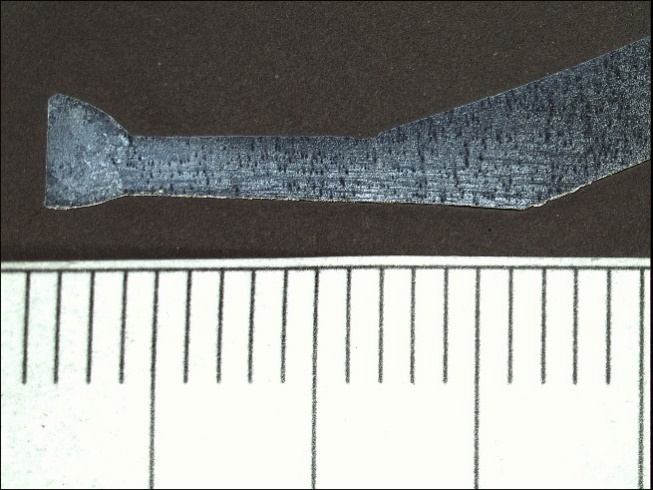 Zápich soustružnickým nožem
Jemnozrnná struktura
Již viditelná trhlina
Metalografická analýza mikrostruktury
Mikrostruktura
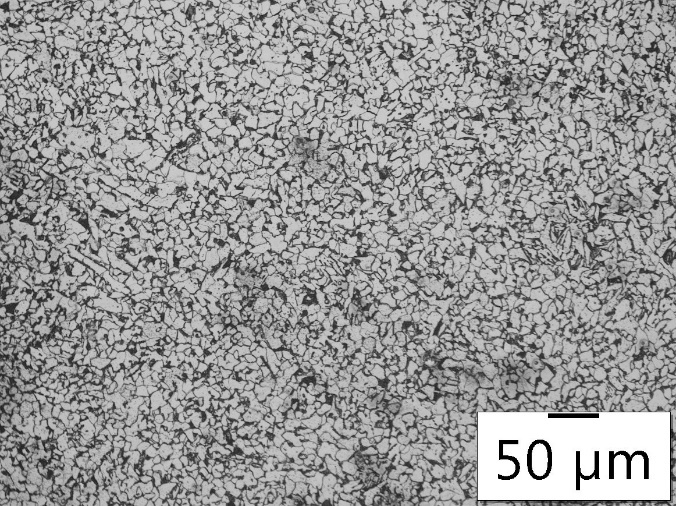 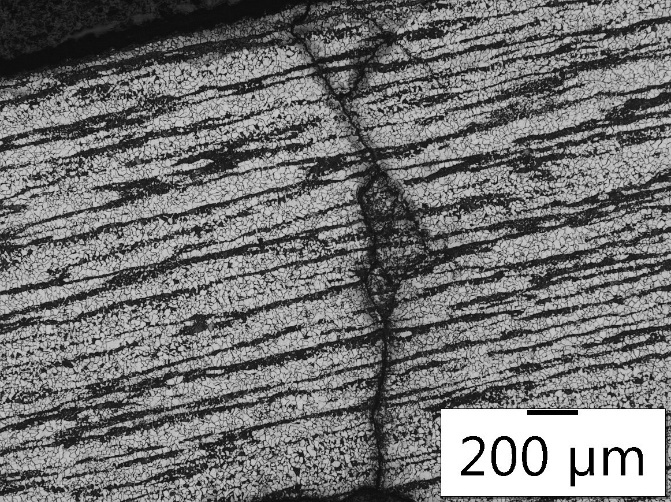 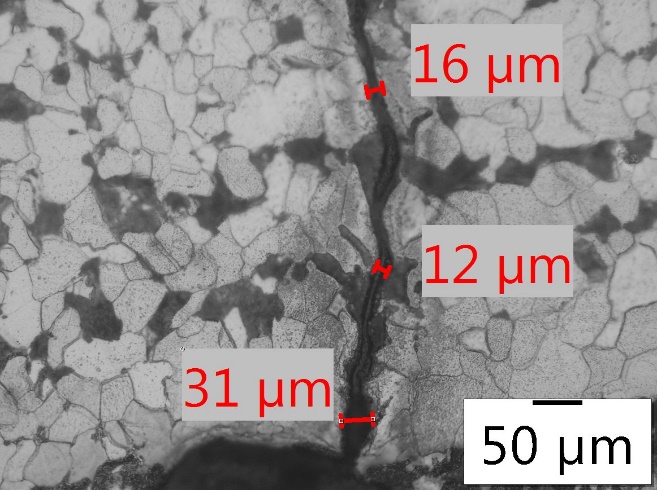 Základní materiály mají charakteristickou feriticko-perlitickou jemnozrnnou strukturu
V základním materiálu redukce byla zjištěna trhlina šířící se přes celou tloušťku stěny
Trhlina má rozvětvený tvar 
Zákalná Widmanstättetova struktura
Měření tvrdosti
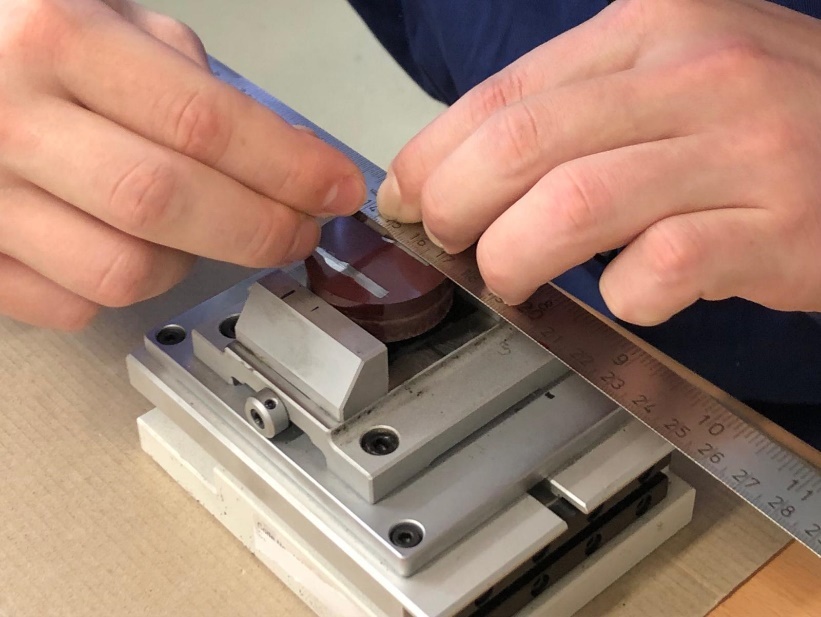 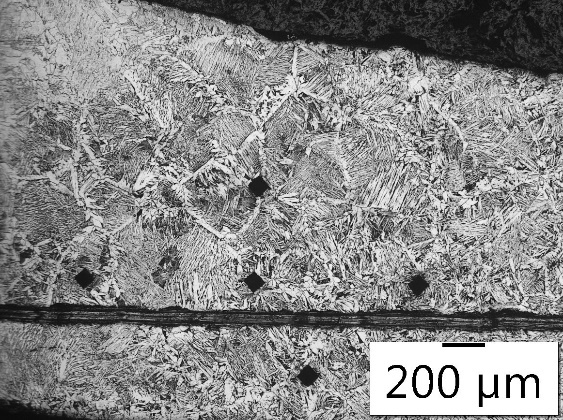 Ve svarovém kovu tvrdost 223,8 HV10.
Nejvyšší naměřená tvrdost v TOO měla hodnotu 215,9 HV10
Norma stanovuje maximální přípustnou hodnotu 380 HV10
Návrh opatření
Důslednější dohled nad výrobou strojních součástí 
Rozložení kotvících prvků s ohledem na požadovanou seismickou odolnost 
Volba vhodného svařovacího režimu, tj. tepelného příkonu 
Zavedení vzdělávacích aktivit zaměřených na výcvik pracovníků technické kvality
Nastavení a dodržování mezihousenkové teploty max. 250 °C
Doplňující dotazy
Lze na základě získaných poznatků posoudit, zda používaná uhlíková ocel je z pohledu provozu vhodným řešením? 
Jaká další opatření by mohla snížit rizika poškození potrubních tras anebo jejich dílů (komponentů)? 
Jsou získané technické poznatky přenositelné i na ostatní jaderná zařízení?
Děkuji za pozornost